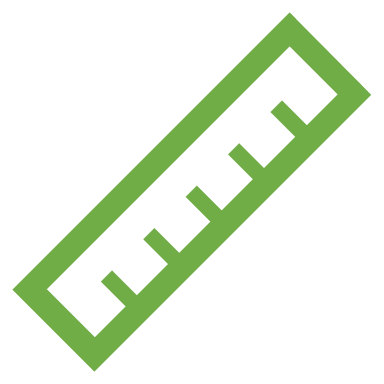 PHÒNG GD&ĐT QUỐC OAI
TRƯỜNG THCS THẠCH THÁN
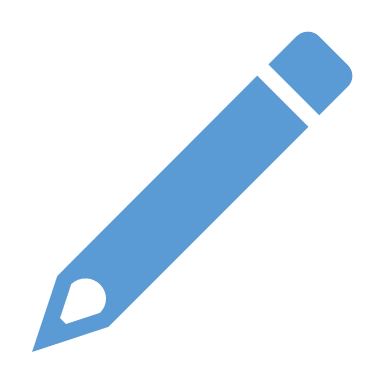 Đ9-CVI-BÀI 3
TIẾT 45: TẦN SỐ GHÉP NHÓM. TẦN SỐ TƯƠNG ĐỐI GHÉP NHÓM
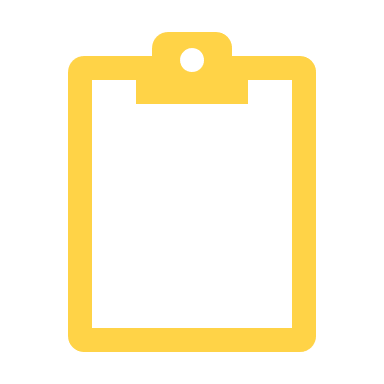 Giáo viên: NGUYỄN THỊ MINH AN
HOẠT ĐỘNG MỞ ĐẦU
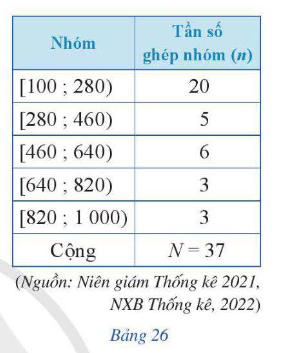 Bảng 26 thống kê mật độ dân số (đơn vị: người/km2) của 37 tỉnh, thành phố thuộc các vùng Bắc Trung Bộ và Duyên hải miền Trung, Tây Nguyên, Đông Nam Bộ, Đồng bằng song Cửu Long (không kể Thành phố Hồ Chí Minh) ở năm 2021.
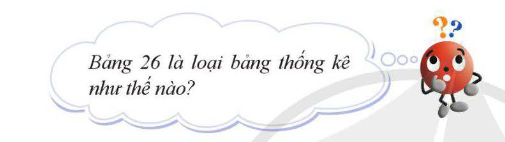 [Speaker Notes: GV sử dụng máy chiếu, chiếu một số hình ảnh về đèo Hải vân đưa ra tình huống vào bài như SGK/T1 và giới thiệu: Đèo Hải Vân là một cung đường hiểm trở trên tuyến giao thông xuyên suốt Việt Nam. Để thuận lợi cho việc đi lại, người ta đã xây dựng hầm đường bộ xuyên đèo Hải Vân. Hầm Hải Vân có chiều dài 6,28km và bằng  chiều dài độ dài của đèo Hải Vân.]
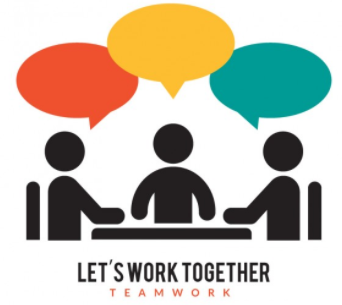 HOẠT ĐỘNG NHÓM ĐÔI
NỘI DUNG:  
                              Hoạt động nhóm đôi
THỜI GIAN: 
                              3 phút
YÊU CẦU: 
                             Hoàn thiện phiếu học tập số 1
[Speaker Notes: GV phát phiếu học tập số 1 đã chuẩn bị trước cho HS, HS hoạt động hoàn thành phiếu học tập trong 5 phút.]
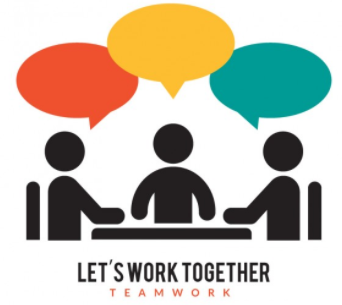 HOẠT ĐỘNG NHÓM ĐÔI
PHIẾU HỌC TẬP SỐ 1
Nhà may Hưng Thịnh tặng áo phông  cho 40 học sinh của lớp 9A. Nhà may đo chiều cao (đơn vị: centimét) của cả lớp để quyết định chọn các cỡ áo khi may, kết quả như sau:

 



a) Mẫu số liệu trên có bao nhiêu giá trị khác nhau, đó là những giá trị nào?
b) Có nên dùng bảng tần số (hay bảng tần số tương đối) để biểu diễn mẫu số liệu thống kê đó không? Vì sao?
c) Nếu ghép các số liệu trên thành năm nhóm ứng với năm nửa khoảng có độ dài bằng nhau theo mẫu dưới đây, em hãy điền vào dấu (…) để hoàn thành số liệu của các nhóm còn lại
Nhóm 1: [150; 155) gồm các số đo chiều cao lớn hơn hoặc bằng 150 và nhỏ hơn 155;
Nhóm 2: [………..) gồm các số đo chiều cao lớn hơn hoặc bằng 155 và nhỏ hơn 160
Nhóm 3: ………………………………………………………………………………..
Nhóm 4: ………………………………………………………………………………..
Nhóm 5: ………………………………………………………………………………..
[Speaker Notes: GV phát phiếu học tập số 1 đã chuẩn bị trước cho HS, HS hoạt động hoàn thành phiếu học tập trong 5 phút.]
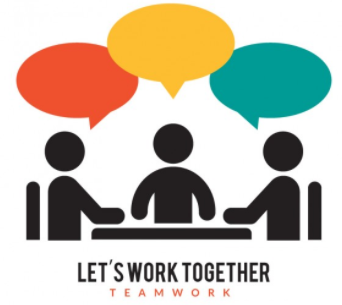 HOẠT ĐỘNG NHÓM ĐÔI
PHIẾU HỌC TẬP SỐ 1
Mẫu số liệu trên có bao nhiêu giá trị khác nhau, 
đó là những giá trị nào?
Mẫu số liệu trên có 17 giá trị khác nhau
b) Có nên dùng bảng tần số (hay bảng tần số tương đối) 
để biểu diễn mẫu số liệu thống kê đó không? Vì sao?
Không nên dùng bảng tần số (hay bảng tần số tương đối) để biểu diễn mẫu số liệu thống kê vì bảng tần số sẽ rất dài gây khó khăn cho việc phân tích, xử lí số liệu thu thập được.
c) Nếu ghép các số liệu trên thành năm nhóm ứng với năm nửa khoảng có độ dài bằng nhau theo mẫu dưới đây, em hãy điền vào dấu (…) để hoàn thành số liệu của các nhóm còn lại
Nhóm 1: [150; 155) gồm các số đo chiều cao lớn hơn hoặc bằng 150 và nhỏ hơn 155;
Nhóm 2: [155; 160) gồm các số đo chiều cao lớn hơn hoặc bằng 155 và nhỏ hơn 160
Nhóm 3: [160; 165) gồm các số đo chiều cao lớn hơn hoặc bằng 160 và nhỏ hơn 165
Nhóm 4: [165; 170) gồm các số đo chiều cao lớn hơn hoặc bằng 165 và nhỏ hơn 170
Nhóm 5: [170; 175) gồm các số đo chiều cao lớn hơn hoặc bằng 170 và nhỏ hơn 175
[Speaker Notes: GV phát phiếu học tập số 1 đã chuẩn bị trước cho HS, HS hoạt động hoàn thành phiếu học tập trong 5 phút.]
§3. BÀI 1: TẦN SỐ GHÉP NHÓM. TẦN SỐ TƯƠNG ĐỐI GHÉP NHÓM
HOẠT ĐỘNG HÌNH THÀNH KIẾN THỨC
I. MẪU SỐ LIỆU GHÉP NHÓM
QUY ƯỚC
Nửa khoảng [a; b) là tập hợp các giá trị x của số liệu sao cho          và
Độ dài của nửa khoảng [a; b) là b-a
Khi một nhóm ứng với nửa khoảng [a;b) thì ta gọi a là đầu mút trái và b là đầu mút phải của nhóm đó
[Speaker Notes: GV yêu cầu HS tìm hiểu HĐ 1-SGK/T12. 
HS: Hai phân số này khác dấu, có mẫu khác nhau.]
§3. BÀI 1: TẦN SỐ GHÉP NHÓM. TẦN SỐ TƯƠNG ĐỐI GHÉP NHÓM
HOẠT ĐỘNG HÌNH THÀNH KIẾN THỨC
I. MẪU SỐ LIỆU GHÉP NHÓM
VÍ DỤ 1/ SGK trang 26
NỘI DUNG:  
                              Hoạt động nhóm 4
THỜI GIAN: 
                              4 phút
YÊU CẦU: 
                             Hoàn thiện ví dụ 1 / SGK trang 26
GỢI Ý: 
+ Số liệu có giá trị nhỏ nhất, lớn nhất là bao nhiêu.
+ Để chia thành 6 nhóm thì nên chọn nửa khoảng như thế nào?
+ Độ dài của nửa khoảng [40; 70) bằng bao nhiêu?
+ Khi chia nửa khoảng trên thành sáu nửa khoảng thì mỗi nừa khoảng có bao nhiêu giá trị.
[Speaker Notes: GV yêu cầu HS tìm hiểu HĐ 1-SGK/T12. 
HS: Hai phân số này khác dấu, có mẫu khác nhau.]
§3. BÀI 1: TẦN SỐ GHÉP NHÓM. TẦN SỐ TƯƠNG ĐỐI GHÉP NHÓM
HOẠT ĐỘNG HÌNH THÀNH KIẾN THỨC
Để chuyển mẫu số liệu không ghép nhóm thành mẫu số liệu ghép nhóm ta làm như thế nào?
I. MẪU SỐ LIỆU GHÉP NHÓM
VÍ DỤ 1/ SGK trang 26
Trong mẫu số liệu đó, giá trị nhỏ nhất là:41, Giá trị lớn nhất là 68.
=> ta có thể chọn nửa khoảng [40; 70) để chia.
Vì độ dài nửa khoảng [40; 70) bằng 70 – 40 = 30
Nên ta có thể phân chia nửa khoảng đó thành sáu nửa khoảng có độ dài bằng nhau là: 
[40; 45); [45; 50); [50; 55); [55; 60); [60; 65); [65; 70)
Vậy ta có thể ghép nhóm mẫu số liệu đã cho theo sáu nhóm tương ứng với sáu nửa khoảng đó.
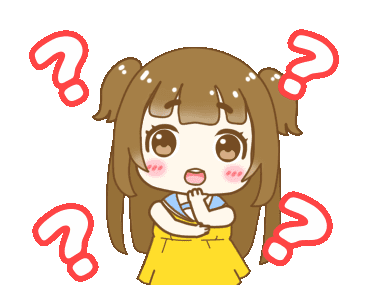 [Speaker Notes: GV yêu cầu HS tìm hiểu HĐ 1-SGK/T12. 
HS: Hai phân số này khác dấu, có mẫu khác nhau.]
HOẠT ĐỘNG HÌNH THÀNH KIẾN THỨC
Để chuyển mẫu số liệu không ghép nhóm thành mẫu số liệu ghép nhóm, ta có thể thực hiện như sau:
Tìm nửa khoảng [a; b) sao cho giá trị của mỗi số liệu trong mẫu số liệu đều thuộc nửa khoảng [a; b)
Ta thường phân chia nửa khoảng [a; b) thành các nửa khoảng có độ dài bằng nhau
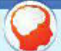 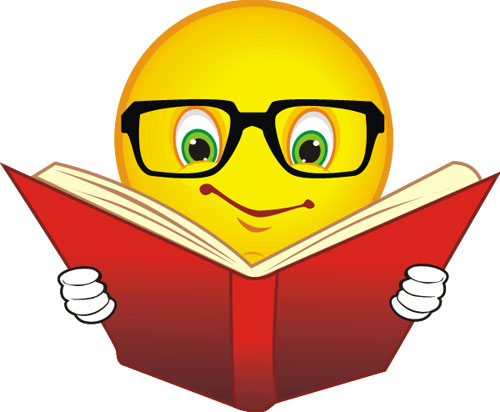 CHÚ Ý
Khi ghép nhóm số liệu, đầu mút của các nhóm có thể không phải là giá trị của mẫu số liệu
[Speaker Notes: GV yêu cầu 1HS đứng tại chỗ quy đồng mẫu, GV viết bảng.
GV: Muốn cộng hai phân số cùng mẫu ta làm thế nào?
HS: Muốn cộng hai phân số cùng mẫu ta cộng các tử với nhau và giữ nguyên mẫu.
GV yêu cầu 1 HS lên bảng thực hiện tiếp phép cộng.]
Luyện tập 1 (SGK-T26)
Trong mẫu số liệu đó, giá trị nhỏ nhất là:6,6. Giá trị lớn nhất là 9,4.
=> ta có thể chọn nửa khoảng [6,5; 9,5) để chia.
Vì độ dài nửa khoảng [6,5; 9,5) bằng 9,5 – 6,5 = 3,0
Nên ta có thể phân chia nửa khoảng đó thành năm nửa khoảng có độ dài bằng nhau là: 
[6,5; 7,1); [7,1;7,7); [7,7; 8,3); [8,3; 8,9); [8,9; 9,5)
Vậy ta có thể ghép nhóm mẫu số liệu đã cho theo năm nhóm tương ứng với năm nửa khoảng đó.
HOẠT ĐỘNG HÌNH THÀNH KIẾN THỨC
[Speaker Notes: Chia lớp thành 2 phần,
nửa lớp làm ý a, nửa lớp làm ý b
HS hđ cá nhân
HS thi đua lên bảng trình bày, nhận xét chéo.]
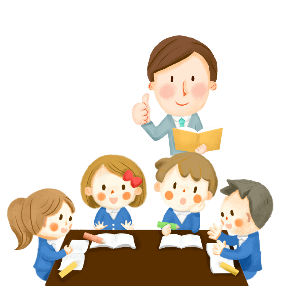 HOẠT ĐỘNG LUYỆN TẬP
Bài tập 1.
Điểm kiểm tra đầu vào môn Toán của lớp 9A được thống kê trong bảng sau
 




Em hãy ghép các số liệu thành ba nhóm ứng với ba nửa khoảng có độ dài bằng nhau.
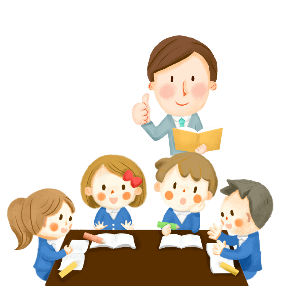 HOẠT ĐỘNG LUYỆN TẬP
Bài tập 1.Điểm kiểm tra đầu vào môn Toán của lớp 9A được thống kê trong bảng sau
Em hãy ghép các số liệu thành ba nhóm ứng với ba nửa khoảng có độ dài bằng nhau.
Giải
Trong mẫu số liệu đó, giá trị nhỏ nhất là:2; Giá trị lớn nhất là10.=> ta có thể chọn nửa khoảng [2; 11) để chia.
Vì độ dài nửa khoảng [2; 11) bằng 11 – 2 = 9.  Nên ta có thể phân chia nửa khoảng đó thành ba nửa khoảng có độ dài bằng nhau là: [2; 5); [5; 8); [8; 11)
Vậy ta có thể ghép nhóm mẫu số liệu đã cho theo ba nhóm tương ứng với ba nửa khoảng đó.
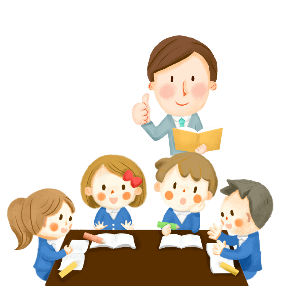 HOẠT ĐỘNG LUYỆN TẬP
Bài tập 2.
Điểm thi của 32 học sinh trong kì thi chứng chỉ Tiếng Anh A2  (thang điểm100) như sau 




Em hãy ghép các số liệu thành các nhóm một cách hợp lí ứng với các nửa khoảng có độ dài bằng nhau
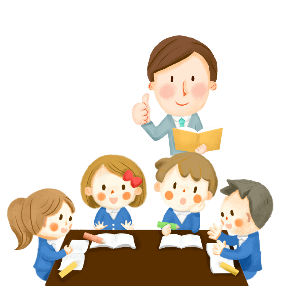 HOẠT ĐỘNG LUYỆN TẬP
Bài tập 2. Điểm thi của 32 học sinh trong kì thi chứng chỉ Tiếng Anh A2  (thang điểm100) như sau 


	
Em hãy ghép các số liệu thành các nhóm một cách hợp lí ứng với các nửa khoảng có độ dài bằng nhau
Giải :Trong mẫu số liệu đó, giá trị nhỏ nhất là: 42; Giá trị lớn nhất là 95.
=> ta có thể chọn nửa khoảng [40; 100) để chia.
Vì độ dài nửa khoảng [40; 100) bằng 100 – 40 = 60.Nên ta có thể phân chia nửa khoảng đó thành sáu nửa khoảng có độ dài bằng nhau là: 
[40; 50); [50; 60); [60; 70);[70; 80); [80; 90); [90; 100)
Vậy ta có thể ghép nhóm mẫu số liệu đã cho theo ba nhóm tương ứng với ba nửa khoảng đó.
HOẠT ĐỘNG VẬN DỤNG
TẦN SỐ GHÉP NHÓM
CÁC  BƯỚC CHUYỂN MẪU SỐ LIỆU KHÔNG GHÉP NHÓM THÀNH MẪU SỐ LIỆU GHÉP NHÓM
QUY ƯỚC
CHÚ Ý
HƯỚNG DẪN TỰ HỌC Ở NHÀ
- Học bài theo SGK và vở ghi.
- Xem lại các bước chuyển mẫu số liệu không ghép nhóm thành mẫu số liệu ghép nhóm để chuẩn bị cho tiết học sau
- Làm bài tập: Thu thập dữ liệu về cân nặng (kg) của các bạn trong lớp và ghép bảng số liệu đó thành năm nhóm có độ dài bằng nhau
- Chuẩn bị bài mới: đọc trước mục II của bài.
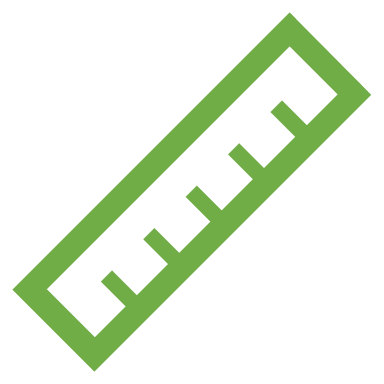 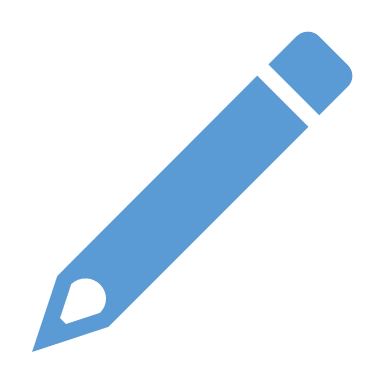 Remember…Safety First!
Thank you!
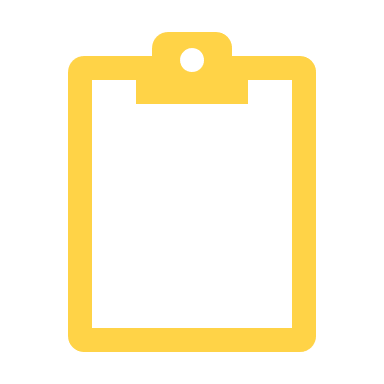